Обучение работе с Microsoft® Office Excel®  2007
Быстрое освоение программы
[Speaker Notes: [Примечания для инструктора. 
Дополнительные сведения о настройке этого шаблона см. на последнем слайде. Материалы дополнительного урока см. также в области заметок некоторых слайдов.
Поскольку данная презентация содержит анимацию Macromedia Flash, при сохранении шаблона может быть выведено предупреждение о сохранении конфиденциальности сведений. Если вы не добавляли сведения в свойства самого файла Flash, это предупреждение не относится к презентации. Нажмите кнопку ОК в окне сообщения.]]
Содержание курса
Обзор. Непосредственное представление
Урок 1. Что изменилось и почему
Урок 2. Начало работы в Excel
Урок 3. Новый формат файлов
Первые два урока содержат списки предлагаемых заданий и наборы проверочных вопросов.
Быстрое освоение программы
Обзор. Непосредственное представление
Excel 2007 имеет новый вид! В нем сохранились привычные для вас таблицы, но кое-что изменилось. 
Сразу видно, что прежние ряды меню и кнопок в верхней части окна заменены лентой. 
В этом курсе объясняется, как пользоваться лентой, а также освещаются другие изменения в Excel, которые помогут вам быстрее создавать таблицы более высокого уровня.
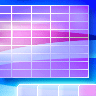 Быстрое освоение программы
[Speaker Notes: Лента с вкладками, которые нужно щелкнуть, чтобы получить доступ к командам, призвана упростить работу с Excel и помочь быстро находить и использовать нужные команды.]
Цель этого курса — научить пользователя:
Освоиться в новом виде приложения Excel. 
Искать нужные команды на ленте: Вырезать, Копировать, Вставить, Вставить строки в лист, Вставить столбцы листа и Сумма. 
Сохранять книги в новых форматах Excel.
Быстрое освоение программы
Урок 1
Что изменилось и почему
Что изменилось и почему
Да, в Excel 2007 внесено много изменений. Самые существенные изменения коснулись верхней части окна.
Но это изменения к лучшему.
Теперь востребованные команды видны яснее и стали более доступными благодаря единому центральному элементу управления под простым названием — лента.
Быстрое освоение программы
[Speaker Notes: Лента — это ваш новый пульт управления. Вместо 30 частично скрытых панелей инструментов и команд, затерянных в недрах меню, лента объединяет нужные команды и обеспечивает наглядный путь к ним. Начав работать в новом интерфейсе, вы убедитесь, что уже знакомые команды теперь сгруппированы понятным способом. 
Узнайте больше о новом дизайне и приготовьтесь к работе с замечательной новой версией Excel.]
Что расположено на ленте
Лента состоит из трех элементов: вкладок, групп и команд.
Вкладки: Вкладки предоставляют возможность выполнять основные задачи, предусмотренные в Excel. В верхней части окна Excel доступно семь вкладок. 
Группы: Группы являются наборами связанных команд, которые отображаются на вкладках.
Команды: Командой может быть кнопка, меню или поле, предназначенное для ввода сведений.
Быстрое освоение программы
Что расположено на ленте
Как начать работу с лентой
Начните с начала.
Основные команды Excel собраны на первой вкладке «Главная» .
Быстрое освоение программы
[Speaker Notes: По мнению корпорации Майкрософт, команды вкладки Главная являются наиболее часто используемыми при выполнении основных задач с листами. 
Например, команды Вставить, Вырезать и Копировать расположены первыми на вкладке Главная в группе Буфер обмена. Далее в группе Шрифт находятся команды форматирования шрифта. Команды для центрирования или выравнивания текста по левому или правому краю расположены в группе Выравнивание, а команды для вставки и удаления ячеек, строк, столбцов и листов находятся в группе Ячейки.]
Что расположено на ленте
Группы объединяют все команды, которые с большой вероятностью понадобятся для выполнения определенной задачи.
Теперь при выполнении задачи группы остаются на экране, под рукой. Команды больше не скрыты в меню. 
Теперь эти важные команды отображены над рабочей областью.
Быстрое освоение программы
[Speaker Notes: Приведем пример удобства работы с группами. Если в ячейке нужно отобразить текст в несколько строк, не нужно выбирать команду меню, вкладку диалогового окна, а затем — вариант в диалоговом окне. Вместо этого можно просто нажать кнопку Переносить по словам в группе Выравнивание на вкладке Главная. Попробуйте это на практике. 
Совет. Список вкладок и описание их содержимого см. в кратком справочнике в конце этого курса.]
Увеличение числа команд при необходимости
На ленте отображены команды, используемые чаще всего.
Чтобы все имеющиеся команды не отображались одновременно, в Excel 2007 некоторые из них отображаются только в ответ на конкретное действие пользователя, когда в них возникает необходимость.
Поэтому не стоит волноваться, если вы не видите все команды, которые вам нужны. Выполните первые шаги, и нужные команды появятся под рукой.
Быстрое освоение программы
[Speaker Notes: Например, если лист не содержит диаграммы, команды для работы с диаграммами не нужны. 
Однако после создания диаграммы путем нажатия кнопки на вкладке Вставка в группе Диаграммы появится группа Работа с диаграммами с тремя вкладками: Конструктор, Макет и Формат. Эти вкладки содержат команды, необходимые для работы с диаграммами. Лента откликается на действие пользователя. 
Вкладка Конструктор используется для изменения типа или перемещения диаграммы, вкладка Макет — для изменения названия или других элементов диаграммы, а вкладка Формат — для добавления цветов заливки или изменения стиля линий. Создав диаграмму, щелкните в области вне ее. Инструменты Работа с диаграммами более не будут отображены. Чтобы восстановить их, щелкните в области внутри диаграммы, и вкладки появятся снова..]
Дополнительные параметры, если они нужны
Иногда в правом нижнем углу группы есть стрелка, называемая кнопкой вызова диалогового окна.
Это означает, что для данной группы доступны дополнительные параметры.
Нажмите кнопку     вызова диалогового окна и вы увидите диалоговое окно или панель задач, показанные в примере:
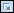 На вкладке «Главная» щелкните стрелку      в группе «Шрифт».
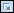 Будет открыто диалоговое окно Формат ячеек с параметром надстрочного текста и другими параметрами, относящимися к шрифту.
Быстрое освоение программы
[Speaker Notes: По примеру можно пояснить, что на вкладке Главная в группе Шрифт расположены все часто используемые команды для изменения шрифтов: команды для изменения шрифта и его размера, а также для применения полужирного начертания, курсива или подчеркнутого начертания.
Если вам нужны дополнительные параметры, такие как надстрочный текст, нажмите кнопку вызова диалогового окна.]
Поместите команды на собственную панель инструментов
Вам часто приходится использовать команды, которые расположены не очень удобно? 
Теперь их можно добавить на Панель быстрого доступа.
Анимация: щелкните правой кнопкой мыши и выберите команду Воспроизведение.
Воспроизведите анимацию, чтобы увидеть процесс добавления кнопки на панель и последующего ее удаления.
Быстрое освоение программы
[Speaker Notes: При первом запуске Excel 2007 панель быстрого доступа расположена над лентой. Так команды всегда видны и всегда под рукой. 
Например, если ежедневно применяется автофильтр, чтобы пользователю не переходить каждый раз на вкладку Данные и не использовать команду Фильтр, можно добавить команду Фильтр на панель быстрого доступа. Для этого щелкните правой кнопкой мыши команду Фильтр на вкладке Данные, а затем выберите команду Добавить на панель быстрого доступа.
Чтобы удалить кнопку с панели инструментов, щелкните эту кнопку на панели инструментов правой кнопкой мыши и выберите команду Удалить с панели быстрого доступа.
[Примечание для инструктора. Чтобы воспроизвести анимацию при просмотре в режиме показа слайдов, щелкните анимацию правой кнопкой мыши и выберите команду Воспроизведение. После однократного воспроизведения файла может возникнуть необходимость выбрать команду Перемотка (предварительно щелкнув анимацию правой кнопкой мыши), а затем снова выбрать команду Воспроизведение. Если не удается просмотреть анимацию, смотрите примечание к последнему слайду презентации о воспроизведении анимации Macromedia Flash. Если анимацию так и не удалось просмотреть, на следующем слайде приводится аналог анимации в виде серии статических изображений. Перед проведением презентации удалите текущий или следующий слайд.]]
Поместите команды на собственную панель инструментов
Вам часто приходится использовать команды, которые расположены не очень удобно? 
Теперь их можно добавить на Панель быстрого доступа.
При первом запуске Excel 2007 панель быстрого доступа расположена над лентой. Так команды всегда видны и всегда под рукой.
Быстрое освоение программы
[Speaker Notes: Например, если ежедневно применяется автофильтр, чтобы пользователю не переходить каждый раз на вкладку Данные и не использовать команду Фильтр, можно добавить команду Фильтр на панель быстрого доступа. Для этого щелкните правой кнопкой мыши команду Фильтр на вкладке Данные, а затем выберите команду Добавить на панель быстрого доступа.
Чтобы удалить кнопку с панели инструментов, щелкните эту кнопку на панели инструментов правой кнопкой мыши и выберите команду Удалить с панели быстрого доступа.
[Примечание для инструктора. Данный слайд идентичен предыдущему за тем исключением, что вместо анимации он содержит ряд статических изображений. Используйте этот слайд, если при просмотре анимации возникли проблемы. Перед проведением презентации удалите текущий либо предыдущий слайд.]]
Что произошло с прежними сочетаниями клавиш?
Если вы предпочитаете работать с помощью клавиатуры, а не мыши, вам следует знать, что для ленты предусмотрены новые сочетания клавиш.
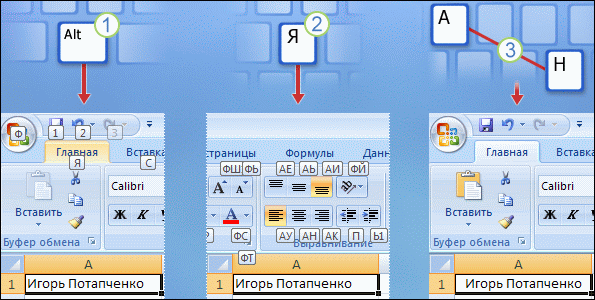 Это изменение несет в себе два больших преимущества по сравнению с предыдущими версиями:
Это сочетания клавиш для каждой кнопки на ленте.
Более короткие сочетания клавиш.
Быстрое освоение программы
Что произошло с прежними сочетаниями клавиш?
Новые сочетания клавиш называются также по-новому: Всплывающие подсказки.
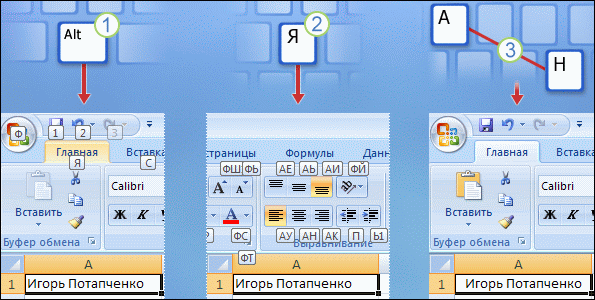 Нажмите клавишу ALT, чтобы появились всплывающие подсказки.
Например, так можно использовать всплывающие подсказки для центрирования текста:
Нажмите клавишу ALT, чтобы появились всплывающие подсказки.
Нажмите клавишу H, чтобы выбрать вкладку «Главная» .
Последовательно нажмите клавиши A и C, чтобы выровнять выделенный текст по центру.
Быстрое освоение программы
[Speaker Notes: Больше об использовании сочетаний клавиш:
При нажатии клавиши ALT появляются всплывающие подсказки для всех вкладок ленты, всех команд на ленте, на панели быстрого доступа, и в меню кнопки Microsoft Office (которая будет рассмотрена на презентации позже). 
Нажмите клавишу, вызывающую нужную вкладку. После этого появятся все всплывающие подсказки для кнопок этой вкладки. Затем нажмите клавишу для вызова нужной кнопки.]
Что произошло с прежними сочетаниями клавиш?
Работа со старыми сочетаниями клавиш
Старые сочетания клавиш, начинавшиеся с CTRL, по-прежнему работают, и их можно использовать как раньше. 
Например, CTRL+C так же копирует что-то в буфер, а CTRL+V так же что-то вставляет из буфера.
Быстрое освоение программы
[Speaker Notes: Чтобы узнать больше о сочетаниях клавиш см. краткий справочник в конце этой презентации]
Новый вид режима просмотра
Не только лента является новшеством в Excel 2007. 
Разметка страницы — это тоже новая возможность.
Если вы уже работали в режиме предварительного просмотра в Microsoft Office Word, вам будет приятно увидеть похожие возможности и в Excel.
Быстрое освоение программы
Новый вид режима просмотра
Чтобы увидеть новый режим просмотра, нажмите кнопку Разметка страницы на панели инструментов Вид             .
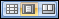 Вот что вы увидите в таблице:
Заголовки столбцов.
Заголовки строк.
Линейки для полей.
Быстрое освоение программы
[Speaker Notes: Панель инструментов Вид расположена в правой нижней части окна.
Еще один способ просмотреть разметку страницы: щелкните вкладку Вид на ленте и в группе Режимы просмотра книги нажмите кнопку Разметка страницы.]
Новый вид режима просмотра
В режиме разметки страницы показаны поля страницы (вверху, по сторонам и внизу листа) и участок синего цвета между листами.
Верхние и нижние линейки предназначены для настройки полей.
Другие преимущества нового режима просмотра:
Нет необходимости использовать режим предварительного просмотра, чтобы выявить проблемы перед печатью. 
Проще добавлять колонтитулы. 
Можно просматривать разные книги в разных режимах.
Быстрое освоение программы
[Speaker Notes: Небольшое пояснение по этим пунктам:
Линейки можно включать и выключать по мере надобности (установите или снимите флажок Линейка в группе Показать или скрыть на вкладке Вид).
Подробные сведения об этом будут даны в следующем уроке. 
При вводе данных в области колонтитула открывается вкладка Конструктор, в которой содержатся все команды, необходимые для создания колонтитулов. Подробные сведения об этом тоже будут даны в следующем уроке. 
Можно просматривать каждый лист книги в наиболее подходящем для него режиме. Чтобы просмотреть лист в другом режиме, просто выберите нужный режим каждого листа на панели инструментов Вид или в группе Режимы просмотра книги на вкладке Вид. Здесь можно выбрать как обычный режим, так и режим разметки страницы.]
Работа с разным разрешением экрана
Все, что было рассмотрено до сих пор, применимо для экрана с высоким разрешением и при максимальном размере окна Excel. 
В ином случае все может выглядеть по-другому.
Когда и почему заметны отличия
При низком разрешении. Если задано низкое разрешение экрана, например 800 на 600 пикселей, для некоторых групп на ленте будет отображаться только имя группы, а не команды в этой группе.
Быстрое освоение программы
[Speaker Notes: Больше о низком разрешении: 
При низком разрешении для вывода команд нужно щелкнуть стрелку на кнопке группы.
Например, на вкладке Вид в группе Показать или скрыть находится несколько команд для вставки или скрытия различных элементов. На экране с высоким разрешением в группе Показать или скрыть будут отображены все команды. При разрешении 800 на 600 точек на экране появится кнопка Показать или скрыть, а не команды группы.
В этом случае, чтобы отобразить команды в этой группе, щелкните стрелку на кнопке группы Показать или скрыть.
Если при меньшем разрешении для группы выводится только ее имя, эта группа содержит редко используемые команды.]
Работа с разным разрешением экрана
Все, что было рассмотрено до сих пор, применимо для экрана с высоким разрешением и при максимальном размере окна Excel. 
В ином случае все может выглядеть по-другому.
Когда и почему заметны отличия
Если окно Excel не развернуто полностью. Для некоторых групп будет отображено только имя группы.
В планшетных ПК. На компьютерах с экраном малого размера на ленте отображаются уменьшенные версии вкладок и групп.
Быстрое освоение программы
[Speaker Notes: Больше об окнах малого размера: 
При работе в любом разрешении есть определенный размер окна, ниже которого для ряда групп отображается только имя. Если работа ведется в окне Excel, которое развернуто не полностью, вам может потребоваться щелкнуть стрелку на кнопке группы, чтобы вывести команды этой группы.
Больше о планшетных ПК: 
Если имеется планшетный ПК с большим монитором, на ленте будут отображены увеличенные версии вкладок и групп.]
Упражнения для практического занятия
Введите текст. 
Настройте ширину столбца.
Измените режимы просмотра документа.
Отобразите или скройте пустое пространство.
Добавьте кнопку на панель быстрого доступа.
Интерактивное практическое задание (требуется Excel 2007)
Быстрое освоение программы
[Speaker Notes: [Примечание для инструктора. Если на компьютере установлена программа Excel 2007, щелкните ссылку на слайде, чтобы перейти к интерактивному практическому заданию. При выполнении практического задания вы можете воспользоваться инструкциями, которые прилагаются к каждому упражнению. Внимание! Если на компьютере программа Excel 2007 не установлена, инструкции к практическим заданиям будут недоступны.]]
Тест 1, вопрос 1
Приложение Excel 2007 можно настроить, добавляя команды на панель быстрого доступа. (Выберите один вариант ответа).
Да
Нет
Быстрое освоение программы
Тест 1, вопрос 1, ответ:
Да
На панель быстрого доступа можно добавить команды, которые должны быть под рукой.
Быстрое освоение программы
Тест 1, вопрос 2
Некоторые команды отображаются, только когда они нужны. (Выберите один вариант ответа).
Да
Нет
Быстрое освоение программы
Тест 1, вопрос 2, ответ:
Выполните одну или две операции, и появится новая вкладка, содержащая все необходимые команды. Например, вставьте диаграмму или колонтитул, и будут отображены дополнительные команды.
Да
Быстрое освоение программы
Урок 2
Начало работы в Excel
Начало работы в Excel
Первый урок был полезен для ориентирования в новом интерфейсе приложения Excel 2007.
Теперь пора приступить к работе.
Предположим, до следующей встречи осталось полчаса, и надо внести некоторые исправления в лист, созданный в предыдущей версии Excel. 
Можно ли выполнить основные необходимые действия в Excel 2007 всего за 30 минут? Данный урок ответит на этот вопрос.
Быстрое освоение программы
Откройте нужный файл
Начнем с самого главного. Нужно открыть существующую книгу, созданную в предыдущей версии Excel.
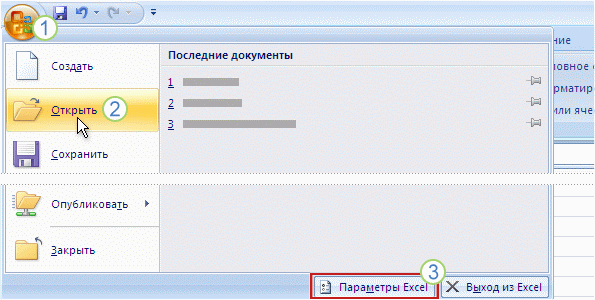 Выполните следующее:
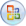 Щелкните ссылку Кнопка Microsoft Office      .
Выберите команду «Открыть», а затем выберите нужную книгу.
Кроме того, обратите внимание, что можно выбрать команду «Параметры Excel»в нижней части меню, чтобы настроить параметры программы.
Быстрое освоение программы
[Speaker Notes: Вот и все, что нужно сделать, чтобы открыть файл, созданный в предыдущей версии Excel. Можно начинать работу.
Однако сперва несколько замечаний о работе с кнопкой Microsoft Office, расположенной в левом верхнем углу окна. При нажатии этой кнопки открывается меню, на котором показаны те же команды, которые использовались раньше для открытия и сохранения книг.
Это меню содержит множество полезных элементов. Например, здесь можно найти параметры управления такими процедурами, как включение или выключение стиля ссылок R1C1 или отображение строки формул в окне приложения. Чтобы получить доступ к параметрам, нажмите кнопку Параметры Excel в нижней части меню.
В предыдущих версиях Excel такие параметры настраивались в диалоговом окне Параметры, открывавшемся из меню Сервис. Сейчас многие из этих параметров находятся здесь, где они лучше видны и расположены под рукой для удобного начала работы со старыми или новыми файлами.]
Вставка столбца
Теперь нужно добавить в книгу столбец, где будут указаны категории продуктов. 
Этот столбец должен находиться между двумя существующими столбцами данных.
Анимация: щелкните правой кнопкой мыши и выберите команду Воспроизведение.
Просмотрите анимацию, чтобы увидеть процедуру вставки столбца в рабочую книгу.
Быстрое освоение программы
[Speaker Notes: Ваша книга содержит строки с названиями товаров, заказанных у различных поставщиков. В новом столбце различные продукты будут распределяться по таким категориям, как молочная продукция, зерновые, полуфабрикаты и так далее. 
Процедура показана в анимации: 
Нужно добавить столбец справа от столбца Количество, поэтому щелкните столбец Поставщик. 
После этого на вкладке Главная в группе Ячейки щелкните стрелку на кнопке Вставить. 
В появившемся меню выберите команду Вставить столбцы на лист. Будет вставлен пустой столбец, в который можно вводить новые данные.
[Примечание для инструктора . Чтобы воспроизвести анимацию при просмотре в режиме показа слайдов, щелкните анимацию правой кнопкой мыши и выберите команду Воспроизведение. После однократного воспроизведения файла может возникнуть необходимость выбрать команду Перемотка (предварительно щелкнув анимацию правой кнопкой мыши), а затем снова выбрать команду Воспроизведение. Если не удается просмотреть анимацию, смотрите примечание к последнему слайду презентации о воспроизведении анимации Macromedia Flash. Если анимацию так и не удалось просмотреть, на следующем слайде приводится аналог анимации в виде серии статических изображений. Перед проведением презентации удалите текущий или следующий слайд.]]
Вставка столбца
Теперь нужно добавить в книгу столбец, где будут указаны категории продуктов. 
Он должен располагаться между двумя существующими столбцами данных, Количество и Поставщик.
Ваша книга содержит строки с названиями товаров, заказанных у различных поставщиков, в нее нужно добавить новый столбец, где различные продукты будут распределяться по таким категориям, как молочная продукция, зерновые, полуфабрикаты и так далее.
Быстрое освоение программы
[Speaker Notes: [Примечание для инструктора. Содержимое текущего и следующего слайда аналогично содержимому предыдущего слайда за тем исключением, что вместо анимации в них используются статические изображения и текст. Эти слайды можно использовать при возникновении проблем с анимацией. Перед проведением презентации удалите эти два слайда или предыдущий слайд.]]
Вставка столбца
Чтобы вставить столбец между столбцами Количество и Поставщик, выполните следующую процедуру:
Щелкните в столбце Поставщик. Затем на вкладке Главная в группе Ячейки щелкните стрелку кнопки Вставить. 
В появившемся меню выберите команду Вставить столбцы на лист.Будет вставлен пустой столбец, в который можно вводить новые данные.
Если нужно изменить ширину столбца в соответствии с данными, в группе Ячейки щелкните стрелку кнопки Формат. В появившемся списке выберите значение Автоподбор ширины столбца.
Быстрое освоение программы
[Speaker Notes: В списке Формат находятся все команды для настройки высоты строки и ширины столбца, а также для отображения и скрытия строк, столбцов и листов.]
Форматирование и редактирование данных
Форматирование и редактирование данных выполняется с использованием команд из групп вкладки Главная.
Например, заголовки столбцов лучше смотрятся, если они напечатаны полужирным шрифтом. 
Чтобы добиться этого, выделите строку с заголовками, а затем на вкладке «Главная» в группе «Шрифт» нажмите кнопку «Полужирный».
Быстрое освоение программы
Форматирование и редактирование данных
Пока заголовки еще выделены, можно изменить их цвет и размер, чтобы сделать их еще более заметными.
В группе «Шрифт» щелкните стрелку кнопки «Цвет шрифта». Вы увидите, что теперь для выбора доступно намного больше цветов, чем прежде.
Можно также просмотреть, как будет выглядеть заголовок в различных цветах, наведя курсор на любой цвет и немного подождав.
Быстрое освоение программы
[Speaker Notes: Этот предварительный просмотр позволяет избежать нескольких циклов выбора цвета и последующей его отмены, если цвет не подходит. Найдя подходящий цвет, щелкните его.]
Форматирование и редактирование данных
В группе Шрифт также можно изменить другие параметры форматирования и редактирования.
Чтобы увеличить размер шрифта, нажмите кнопку Увеличить размер шрифта     .
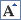 Пока заголовки выделены, их можно центрировать в ячейках. В группе Выравнивание нажмите кнопку Выравнивание по центру     .
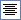 Наконец, можно ввести еще один заказ — на острый соус. Выберите имя этого продукта и в группе Буфер обмена нажмите кнопку Копировать     . Затем щелкните нижнюю строку и снова в группе Буфер обмена нажмите кнопку Вставить     .
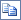 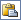 Быстрое освоение программы
[Speaker Notes: Другой способ увеличить размер шрифта: 
Щелкните стрелку рядом с полем Размер, чтобы просмотреть список размеров. При использовании этого способа доступен предварительный просмотр в реальном времени, как при выборе цветов.]
Ввод формулы
Допустим, перед сдачей отчета необходимо суммировать числа в столбце «Количество».
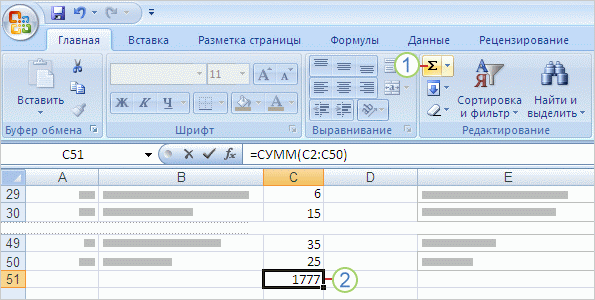 Все просто: нажмите кнопку Сумма     .
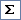 Поместите курсор в последнюю ячейку столбца «Количество» и нажмите кнопку «Сумма» на вкладке «Главная». (В группе «Правка» .)  
Нажмите клавишу ВВОД, чтобы отобразить результат вычислений по формуле.
Быстрое освоение программы
[Speaker Notes: Excel просуммирует числа, используя функцию СУММ. 
Чтобы выполнить другие действия помимо суммирования, щелкните стрелку на кнопке Сумма. После этого выберите любую из следующих функций в раскрывшемся списке: Среднее, Число, Максимум или Минимум. Если выбрать пункт Другие функции, будет открыто диалоговое окно Мастер функций — шаг 1 из 2, где можно выбрать из всех функций приложения Excel. Можно также перейти на вкладку Формулы и применить команды из групп Библиотека функций и Вычисление.]
Добавление колонтитулов
Завершая оформление листа, вы решили добавить в него колонтитулы.
Они помогут всем понять смысл данных.
Вот, что нужно сделать:
Переключитесь в режим разметки страницы. Можно щелкнуть вкладку «Вид», а затем нажать кнопку «Режим разметки страницы» в группе «Режимы просмотра книги». Кроме того, можно нажать среднюю кнопку на панели инструментов «Вид»               в нижней части окна.
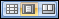 Быстрое освоение программы
[Speaker Notes: После переключения в режим разметки страницы добавление колонтитулов становится простой задачей. Как это сделать, показано на следующем слайде.]
Добавление колонтитулов
Завершая оформление листа, вы решили добавить в него колонтитулы.
Они помогут всем понять смысл данных.
Вот, что нужно сделать:
Щелкните в верхней части страницы, которая содержит надпись «Щелкните, чтобы добавить колонтитул».
При этом в верхней части ленты появятся вкладки «Конструктор» и «Колонтитулы».
Быстрое освоение программы
[Speaker Notes: Вкладка Работа с колонтитулами содержит все команды, предназначенные для работы с колонтитулами. В том числе команду, добавленную в Excel 2007 и предназначенную для использования разных колонтитулов на четных и нечетных страницах. 
В заголовке этого отчета введите Отчет о продажах за июнь — вот и все. После щелчка листа вкладка Работа с колонтитулами, вкладка Конструктор и их команды будут скрыты, пока не понадобятся в следующий раз. Чтобы снова их отобразить, в режиме разметки страницы щелкните в области колонтитулов.]
Печать
Пришло время вывести отчет на печать.
В режиме разметки страницы можно вносить изменения и просматривать их на экране до отправки документа на печать.
Режим разметки страницы используется следующим образом:
Щелкните ссылку Макет страницы.
В группе «Параметры страницы» нажмите кнопку «Ориентация» и выберите значение «Книжная» или «Альбомная». В режиме разметки страницы вы увидите, как изменится расположение страницы, и как это отразится на представлении данных.
Быстрое освоение программы
[Speaker Notes: Использование режима разметки страницы помогает избежать некоторых дополнительных действий, которые нужно было выполнить в предыдущих версиях Excel для предварительного просмотра таблиц. Например, доводилось ли вам по несколько раз переключаться между предварительным просмотром и обычным режимом, чтобы привести в порядок элементы листа перед печатью? Иногда приходилось печатать документ несколько раз прежде чем удавалось добиться нужного результата. Это время — в прошлом.]
Печать
Пришло время вывести отчет на печать.
В режиме разметки страницы можно вносить изменения и просматривать их на экране до отправки документа на печать.
Режим разметки страницы используется следующим образом:
Оставаясь в группе «Параметры страницы», нажмите кнопку «Размер», чтобы выбрать размер бумаги. Вы незамедлительно увидите результат сделанного выбора. (Что видим, то и печатаем).
Быстрое освоение программы
Окно Новая книга
Окно Новая книга является великолепной отправной точкой в Excel.
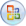 Если нажать кнопку Microsoft Office       , а затем — кнопку «Создать», будет открыто окно «Новая книга».
В верхней части окна можно выбрать новую пустую книгу или шаблон.
Быстрое освоение программы
[Speaker Notes: Слева находятся шаблоны различных категорий, установленные вместе с Excel 2007. Щелкните слева Возможности под Шаблоны на узле Office Online, чтобы увидеть ссылки на видеоматериалы и интерактивные курсы обучения, а также загружаемые шаблоны бюджетов, календарей, отчетов о расходах и т. п.]
Упражнения для практического занятия
Вставьте столбец.
Воспользуйтесь функцией автосуммирования.
Добавьте колонтитулы. 
Завершите оформление таблицы. 
Изучите параметры печати.
Интерактивное практическое задание (требуется Excel 2007)
Быстрое освоение программы
[Speaker Notes: [Примечание для инструктора. Если на компьютере установлена программа Excel 2007, щелкните ссылку на слайде, чтобы перейти к интерактивному практическому заданию. При выполнении практического задания вы можете воспользоваться инструкциями, которые прилагаются к каждому упражнению. Внимание! Если на компьютере программа Excel 2007 не установлена, инструкции к практическим заданиям будут недоступны.]]
Тест 2, вопрос 1
Чтобы вставить новый столбец, надо воспользоваться командами группы «Ячейки» на вкладке «Главная». (Выберите один вариант ответа).
Да
Нет
Быстрое освоение программы
Тест 2, вопрос 1, ответ:
Да
Затем щелкните стрелку рядом с полем Вставка и выберите команду Вставить столбцы листа.
Быстрое освоение программы
Тест 2, вопрос 2
Какую кнопку нужно нажать, чтобы получить доступ к командам, позволяющим открывать и закрывать файлы? (Выберите один вариант ответа).
На первой вкладке. 
В верхнем левом углу окна. 
Под лентой.
Быстрое освоение программы
Тест 2, вопрос 2, ответ:
В верхнем левом углу окна.
Щелкните большую круглую кнопку Microsoft Office в верхнем левом углу.
Быстрое освоение программы
Тест 2, вопрос 3
Требуется добавить верхний колонтитул в лист в режиме разметки страницы, но нужные команды не видны. Чтобы их увидеть, следует щелкнуть область с надписью «Верхний колонтитул» или «Нижний колонтитул».(Выберите один вариант ответа).
Да
Нет
Быстрое освоение программы
Тест 2, вопрос 3, ответ:
Да
После этого на ленте появятся вкладки Работа с колонтитулами и Конструктор. В них содержатся все команды для работы с колонтитулами.
Быстрое освоение программы
Урок 3
Новый формат файлов
Новый формат файлов
В Excel появился новый формат файлов.
Однако сохранилась возможность открывать и изменять книги предыдущих версий и обмениваться файлами с пользователями, у которых отсутствует Excel 2007.
Новый формат файлов позволяет повысить безопасность файлов, уменьшить риск повреждения файлов, уменьшить размер файлов, а также добавляет новые возможности.
Быстрое освоение программы
[Speaker Notes: В этом уроке показано, как можно обмениваться листами Excel 2007 с теми, у кого пока нет Excel 2007, а также объясняется, почему был изменен формат файлов.]
Работа с файлами предыдущих версий
В Excel 2007 можно открывать файлы, созданные в версиях от Excel 95 до Excel 2003.
Но что делать в том случае, если в организации вы первый, у кого появилось приложение Excel 2007? Если необходимо обмениваться файлами с отделами, где пока нет Excel 2007?
Не волнуйтесь. Все пользователи могут обмениваться книгами друг с другом.
Быстрое освоение программы
Работа с файлами предыдущих версий
Вот как это делается:
Старые файлы останутся старыми, пока не выбран другой вариант. 
Excel будет сохранять старый файл в его исходном формате, если не выбран другой параметр. Например, если файл создан в Excel 2003, Excel 2007 по умолчанию сохраняет его в формате Excel 2003.
Использование новых возможностей приведет к выдаче предупреждения при сохранении файла в более ранней версии.
Если файл содержит какие-либо возможности Excel 2007, не совместимые со старой версией, при сохранении файла в формате предыдущей версии Excel средство проверки совместимости предупредит об этом.
Быстрое освоение программы
[Speaker Notes: Старые файлы останутся старыми, пока не выбран другой вариант. Если открыть файл, созданный в предыдущей версии Excel, этот файл и все выполненные в нем изменения можно сохранить в исходном формате, используя автоматическую настройку в диалоговом окне Сохранение документа.
Использование новых возможностей приведет к выдаче предупреждения при сохранении файла в более ранней версии. Например, если в Excel 2007 к колонтитулу применен цвет, а затем документ сохраняется в формате Excel 97-2003, средство проверки совместимости сообщит, что в предыдущих версиях Excel цвет для колонтитулов не поддерживается и он будет отображен в виде простого текста.
Внимание! Если новая возможность не будет доступна снова после сохранения файла в формате более ранней версии Excel и открытия его в Excel 2007, средство проверки совместимости выдаст предупреждение.]
Работа с файлами предыдущих версий
Вот как это делается:
Всегда можно сначала создать копию новых файлов в новом формате.
Для этого просто следует указать Excel, что требуется рабочая книга Excel (XLSX-файл). Эта копия файла будет содержать все возможности Excel 2007.
Можно обмениваться документами различных версий при помощи конвертера.
Коллеги, у которых установлены версии от Excel 2000 до Excel 2003, могут открывать файлы Excel 2007, загрузив и включив конвертер.
Быстрое освоение программы
[Speaker Notes: Всегда можно сначала создать копию новых файлов в новом формате. Можно легко создать копию книги в формате Excel 2007. Для этого используйте команду Сохранить как и сохраните файл в формате книги Excel (XLSX-файл). Эта копия файла будет содержать все возможности Excel 2007. 
Общий доступ к документам различных версий при помощи конвертера. При создании файла в Excel 2007 и сохранении его в формате Excel 2007 пользователи, использующие версии Excel от 2000 до 2003 включительно (с последними обновлениями и пакетами обновлений), могут работать с файлами 2007. Когда они будут открывать вашу книгу, появится приглашение загрузить конвертер, который позволит им сделать это.
Если вам интересны технические сведения, знайте, что формат файлов Excel 2007 основан на технологии XML и входит в семейство форматов Microsoft Office Open XML. Этот новый тип формата применяется также для документов Microsoft Office Word 2007 и Microsoft Office PowerPoint 2007.]
Преимущества нового формата файлов
Использование нового формата файлов означает улучшение Excel.
Его основные преимущества перечислены далее:
Новые возможности
Более безопасные файлы
Меньший риск повреждения файлов
Быстрое освоение программы
[Speaker Notes: Новые возможности. Кроме возможностей, показанных в прошлых уроках, следует отметить количество строк в листе, возросшее с 65 536 до 1 048 576. Количество столбцов увеличилось с 256 до 16 384. Теперь можно записывать более длинные формулы в новой панели формул изменяющегося размера. А при щелчке длинных участков текста в ячейке панель формул больше не смещается на сетку листа.
Более безопасные файлы. Стало легче находить и блокировать книги, содержащие нежелательные программы и макросы.
Меньший риск повреждения файлов. В Excel имеется улучшенная возможность открытия поврежденных файлов и восстановления некоторой части работы, которая иначе могла бы быть утеряна.]
Преимущества нового формата файлов
Использование нового формата файлов означает улучшение Excel.
Его основные преимущества перечислены далее:
Уменьшение размера файла
Больше полезных данных
Быстрое освоение программы
[Speaker Notes: Уменьшение размера файла. Книги находятся в сжатом состоянии; размер файла приблизительно на 50-75 процентов меньше, чем в предыдущих версиях Excel. Сжатые файлы открываются и сохраняются так же, как и любые другие файлы Excel.
Больше полезных данных. Стало больше возможностей обработки данных, поскольку их XML-основа позволяет легче интегрировать их с наборами данных на других компьютерах и в других программах. Например, если данные личного бюджета хранятся в специальной программе, можно выбрать из них необходимые и импортировать в документ Word, лист Excel или базу данных Access.]
Новые форматы файлов и новые параметры сохранения
При сохранении Excel 2007 можно выбрать один из нескольких типов файлов.
Книга Excel (XLSX-файл) Используется, если отсутствуют макросы или программы на языке VBA.
Книга Excel с поддержкой макросов (XLSM-файл) Используется, если в книге есть макросы или программы на языке VBA. 
Шаблон Excel (XLTX-файл) Используется при создании шаблона.
Быстрое освоение программы
[Speaker Notes: Книга Excel (XLSX-файл).Сохраните книгу как файл этого типа, если она не содержит макросов или программ на языке Microsoft Visual Basic® для приложений (VBA). Если попытаться сохранить книгу как файл типа «Книга Excel», а в ней содержатся команды макросов или проекты VBA, Excel 2007 выдаст предупреждение о том, что макросы или программы VBA будут удалены из файла. 
Книга Excel с поддержкой макросов (XLSM-файл). Сохраните книгу как файл этого типа, если книга содержит макрос или код VBA. Если попытаться сохранить книгу, содержащую макрос или VBA, как файл типа «Книга Excel», Excel выдаст предупреждение о невозможности такого выбора.
Шаблон Excel (XLTX-файл) Сохраните книгу как файл этого типа, если необходим шаблон.]
Новые форматы файлов и новые параметры сохранения
При сохранении Excel 2007 можно выбрать один из нескольких типов файлов.
Шаблон Excel с поддержкой макросов (XLTM-файл). Используется, если требуется шаблон и книга содержит макросы или программы на языке VBA.
Двоичная книга Excel (XLSB-файл). Используется для особо больших книг.
Быстрое освоение программы
[Speaker Notes: Шаблон Excel с поддержкой макросов (XLTM-файл). Сохраните книгу как файл этого типа, если требуется шаблон и книга содержит макрос или VBA.
Двоичная книга Excel (XLSB-файл). Сохраните книгу как файл этого типа, если имеется особенно большая книга; этот файл откроется быстрее, чем очень большой файл типа «Книга Excel». Этот файл будет содержать новые возможности Excel, но не XML.]
Новые форматы файлов и новые параметры сохранения
При сохранении Excel 2007 можно выбрать один из нескольких типов файлов.
Книга Excel 97 — Excel 2003 (XLS-файл). Используется, если нужно обмениваться книгами с пользователем более ранней версии Excel.
Книга Microsoft Excel 5.0/95 (XLS-файл). Используется, если нужно обмениваться книгами с пользователем Microsoft Excel 5.0.
Быстрое освоение программы
[Speaker Notes: Книга Excel 97 — Excel 2003 (XLS-файл). Сохраните книгу как файл этого типа, если к ней нужно открыть общий доступ тем, кто работает в предыдущей версии Excel и у кого не установлен пакет Microsoft Office Compatibility Pack для форматов файлов Word, Excel и PowerPoint 2007 Office.
Книга Microsoft Excel 5.0/95 (XLS-файл). Сохраните книгу как файл этого типа, если к ней нужно открыть общий доступ тем, кто использует Microsoft Excel 5.0. При сохранении файла в этом формате большая часть возможностей Excel 2007 будет недоступна.]
Тест 3, вопрос 1
При сохранении файла, созданного в предыдущей версии Excel, как файла Excel 2007, этот файл будет иметь все новые свойства Excel. (Выберите один вариант ответа).
Да
Нет
Быстрое освоение программы
Тест 3, вопрос 1, ответ:
Да
Быстрое освоение программы
Тест 3, вопрос 2
Почему формат файлов Excel 2007 изменился и стал основываться на XML? (Выберите один ответ)
Стало возможно добавить в Excel новые возможности. 
Файлы стали безопаснее. 
Снизился риск повреждения файла. 
Уменьшился размер файла. 
Все варианты, приведенные выше.
Быстрое освоение программы
Тест 3, вопрос 2, ответ:
Все варианты, приведенные выше.
Быстрое освоение программы
Тест 3, вопрос 3
Присланный файл Excel 2003 был открыт в Excel 2007. По окончании работы в Excel 2007 файл автоматически будет сохранен как Excel 2007, если вариант сохранения не будет изменен.
Да
Нет
Быстрое освоение программы
Тест 3, вопрос 3, ответ:
Если файл был создан в Excel 2003, Excel 2007 сохранит его в формате 2003, если не задано иное.
Нет
Быстрое освоение программы